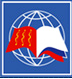 Проектная деятельность
Индивидуальный учебный проект
Трудности в 9 классе
- умение поставить проблему
  - оказать актуальность выбранной темы
  - цели сформулированы нечетко
  - отсутствует разнообразие методов
  -  переработать информацию
  - проанализировать результаты
  - сделать отчет о работе над проектом
  - реклама продукта проекта
Проект - это "пять П"
Проблема
Проектирование (планирование)
Поиск информации
Продукт
Портфолио (презентация, отчёт о проделанной работе)
Исследование
Проект
Тема 
Проблема 
Гипотеза 
Цель 
Задачи
Результат 
      (новое знание, открытие)
Тема 
Проблема 
Цель 
Задачи
Результат 
        (продукт)
Классификация проектов
Классификация проектов
Умения и навыки, формируемые проектной деятельностью
Рефлексивные умения 
Поисковые (исследовательские) умения
 Умения и навыки работы в сотрудничестве
Менеджерские умения и навыки
Коммуникативные умения
Презентационные умения и навыки